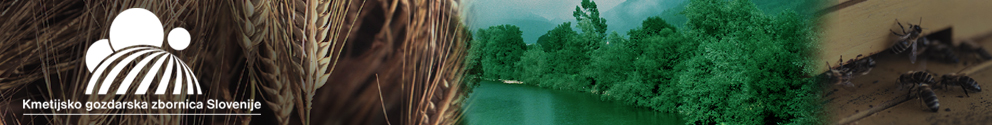 36. TRADICIONALNI POSVET JAVNE SLUŽBE KMETIJSKEGA SVETOVANJA
ZNANJE IN SODELOVANJE ZA KMETIJSTVO PRIHODNOSTI
22. - 23. november 2021

Strateški načrt SKP z vidika KGZS
Janez Pirc, direktor KGZS
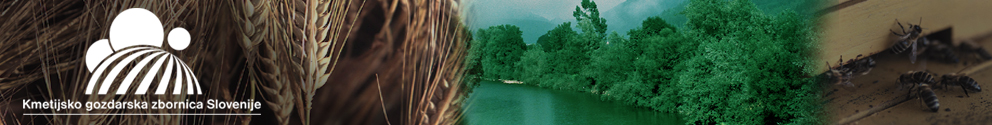 VLOGA KGZS PRI PRIPRAVI 
OSNUTKA  SN 2023-2027
Časa za izvedbo kvalitetne javne razprave na drugi predlog SN 2023-2027 znotraj sistema KGZS je bistveno premalo (javna razprava poteka samo od 4.11. do 25.11.2021). 
Ministrstvo nas v začetnih fazah programiranja že v letu 2018 ni seznanilo z metodologijo priprave SN, ampak je naše strokovne službe vključevalo v pripravo zgolj določenih vsebin in to v fazah, ko na njih nismo mogli pomembno vplivati. Večino časa smo porabili za SWOT analize. Premalo časa je bilo za načrtovanje novih intervencij. 
Nismo seznanjeni s pripombami EK na prvi predlog SN 2023-2027.
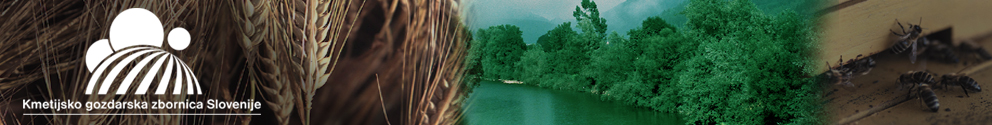 VLOGA KGZS PRI PRIPRAVI 
OSNUTKA  SN 2023-2027
Ne glede na okoliščine smo na KGZS to sprejeli kot izziv in kljub temu uspeli pripraviti vsebinsko kvalitetne predloge za spremembe in dopolnitve  SN. Ves čas smo si prizadevali za strokovno in vsebinsko usklajene pripombe z vsemi našimi organi.
KGZS je še pred pripravo prvega osnutka SN opravila celoviti analizo po sektorjih in za njih na podlagi SKP uredbe o strateških načrtih pripravila konkretne predloge intervencij ter jih pravočasno predstavila ministrstvu.
Delovali smo v širših in ožjih delovnih skupinah.
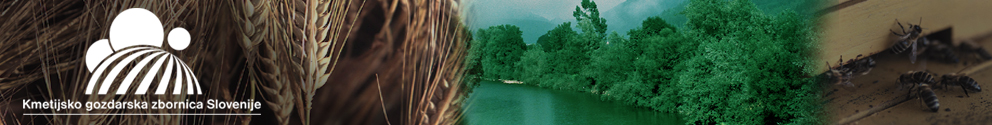 VLOGA KGZS PRI PRIPRAVI 
OSNUTKA  SN 2023-2027
Zelo smo bili aktivni v času, ko je potekala obravnava prvega osnutka SN, ko smo skupaj z ostalimi deležniki dosegli, da je ministrstvo umaknilo predlog prestavitve 150 milj. EUR iz prvega na drugi steber SKP, da so bile iz nadaljnje obravnave umaknjene nekatere nekmetijske intervencije.

Če bi bil sistem KGZS v proces priprave SN bolj zgodaj in bolj intenzivno vključen, bi proces priprave SN potekal bolj tekoče in se sedaj, ko obravnavo drugi predlog SN, nebi znašli v časovni stiski. Intervencije bi bile bolj dorečene in prihodnost kmetij bi bila iz vidika bodočega dohodkovnega položaja in razvojnih možnosti bolj jasna. 
    Zato predlagamo, da se s pripravo SN ne hiti, 
    ampak naj bo poudarek na kvaliteti dokumenta.
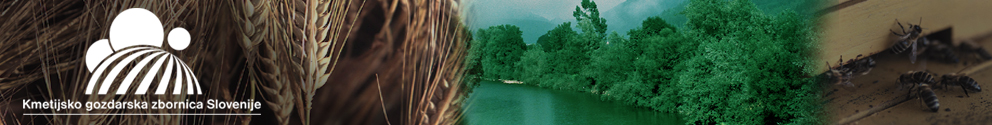 ELEMENTI                  SKUPNI ZA VEČ INTERVENCIJ
SN vsebuje intervencije, kjer so znani zneski na ha in intervencije, kjer ti zneski še niso znani. Zato se kmetje težko opredelijo do predloga SN kot celote.
Zahteve pogojenosti (=navzkrižna skladnost), ki jih morajo izpolnjevati kmetje vsebinsko v celoti niso določene. Predpisane Zahteve Ravnanja niso zajete v dokumentu in so še vedno v obravnavi pri MKGP. 
Besedilo Pogojenosti mora biti v celoti v slovenskem jeziku, da ga bodo kmetje lahko prebrali in razumeli.
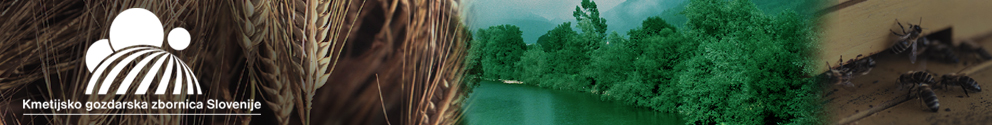 NEPOSREDNA PLAČILA IN  
   SEKTORSKE INTERVENCIJE
ČLANI KGZS
SOPO (od 2018 je zahteva KGZS, da mora biti sistem intervencij dostopen čim širšemu krogu kmetij, težava, ki jo vidimo je prevelik delež (25 %) na okoljskih podnebnih vsebinah.

Proizvodno vezana plačila - Ni objavljene metodologije, vhodnih podatkov, merjenja učinkov, kaj se bo zgodilo s sektorji, kjer te pomoči ne bo.
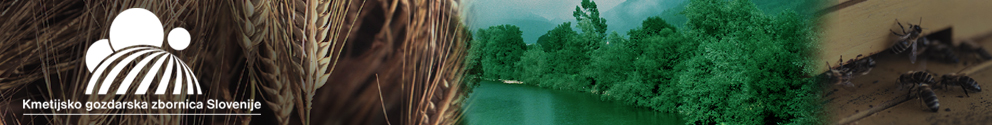 INTERVENCIJE RAZVOJA
       PODEŽELJA - OMD
ČLANI KGZS
Plačilo OMD je namenjeno nadomestitvi vseh ali dela dodatnih stroškov in izpada dohodka. Kljub izračunanim vrednostim višine plačil, kmetje prejemajo bistveno nižja plačila, ki so posledica prenizkih razpoložljivih sredstev.

Za obravnavo predloga intervencije Plačila za naravne in druge omejitve manjka ključni podatek število točk za OMD na KMG. Zato celovita in konstruktivna obravnava celotnega predloga SN, ki bi temeljila na podatkih in dejstvih ni možna. Točke bodo znane šele po dopolnitvi modela točkovanja, ki pa je še v pripravi, kar pa je nesprejemljivo.
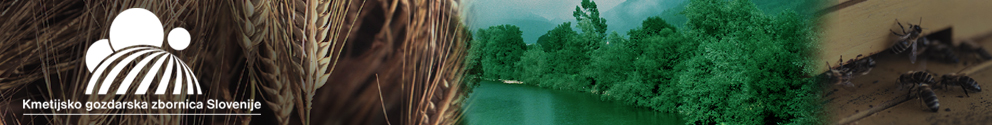 INTERVENCIJE RAZVOJA PODEŽELJA - OMD
ČLANI KGZS
Potrebna je celovita prenova ali dopolnitev modela točkovanja OMD, ki bi ustrezno vrednotila dejavnike, ki so že upoštevani v modelu točkovanja (večji poudarek na strminah in planotah na višji nadmorski višini) ter vključeval tudi dodatne omejitvene dejavnike, ki v model do sedaj niso bili vključeni.

Popolna ukinitev fiksnega dela plačila v letu 2023 bo prinesla velike spremembe v višini plačil. Potreben je razmislek in postavitev ublažitvenih mehanizmov.
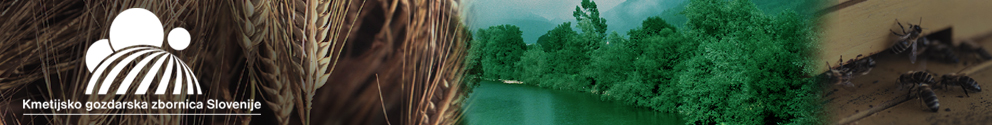 GOZDARSTVOCE
ČLANI KGZS
Na kmetijskih razpisih in razpisih za mlade kmete bi morale biti enakovredno vključene tudi pretežno gozdarske kmetije.
Predlagamo vzpostavitev dodatnega gozdarskega svetovanja na ekonomskem področju (nega, izkoriščanja, prodaja).
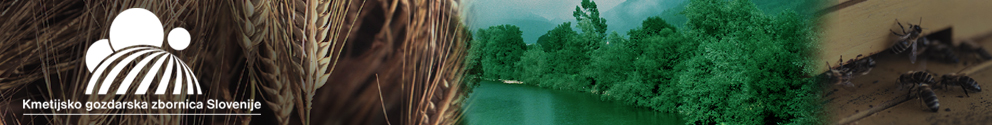 DIGITALIZACIJA, POENOSTAVITEV
ČLANI KGZS
Digitalizacija postopkov, vloge brez posrednikov in pooblaščencev, v primerih, ko je to mogoče.
Izvedba SN mora biti administrativno enostavna in aplikacije morajo biti ob tako velikem številu intervencij vzpostavljene in delujoče (število intervencij-podintervencij).
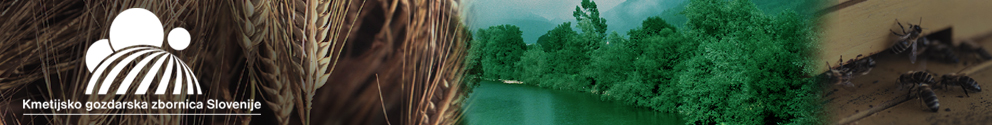 DIGITALIZACIJA, POENOSTAVITEV
ČLANI KGZS
KGZS se zavezuje, da bo kmetom strokovno predstavila intervencije in operacije v SN ter jim svetovala pri njihovi izbiri in izvedbi, ne želimo pa kmete siliti v vodenje evidenc in ostalih pisarniških poslov, v katerih tudi sami ne vidimo koristi za kmeta.
Če želimo okrepiti strokoven pristop naših kmetijskih svetovalcev, mora biti sistem izvajanja SN administrativno enostaven in digitaliziran v največji možni meri.
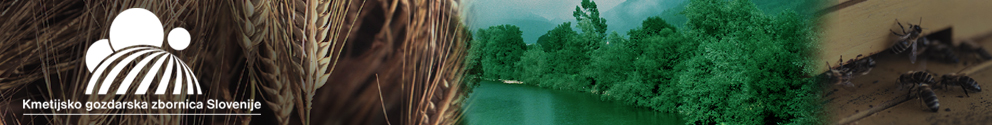 FINANCE
ČLANI KGZS
Pravilno bi bilo, da bi eko regija temeljila pretežno na ekološki pridelavi (ekoloških proizvodih) in da povezuje regijo na prostovoljni osnovi.
Še vedno so vključene intervencije oz. operacije za katere menimo, da bi se lahko financirale iz drugih virov.
Trenutni preračuni znanih vrednosti intervencij kažejo na znaten upad prihodka iz naslova ukrepov kmetijske politike za proizvodno intenzivne kmetije.
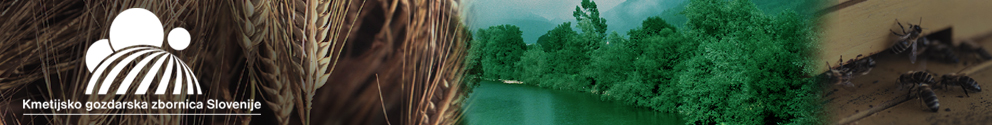 FINANCE
ČLANI KGZS
EKOLOŠKO KMETIJSTVO – finančna sredstva za investicije v EK se morajo zvišati (cilji).
KOPOP - pričakujemo, da bodo ti ukrepi ustrezno finančno podprti in ustrezali potrebam sektorjev. 
V SN-ju je nujno potrebno zagotoviti dodatna nacionalna sredstva za izvajanje intervencij na področju razvoja podeželja (npr. investicije, OMD, EK, prenos znanja).
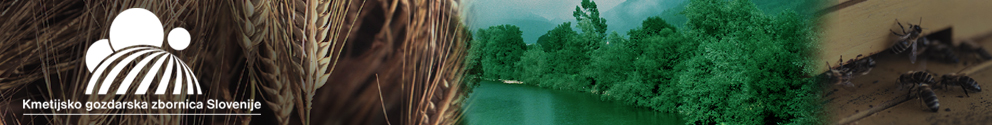 ZAKLJUČEK
ČLANI KGZS
Temelj slovenskega kmetijstva so družinske kmetije z delovnimi mesti. Intervencije bi morale bistveno pripevati k krepitvi teh kmetij in povečevanju delovnih mest (ustrezne investicijske podpore in prenos znanja).
Mladi kmetje – prevzemniki kmetij (sredstva za razvoj kmetij, primerljiv standard v primerjavi z vrstniki).
Mladi prevzemniki in investicije na kmetijah
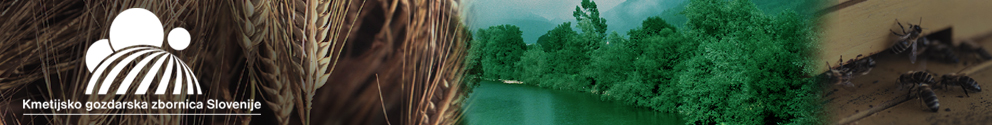 ZAKLJUČEK
ČLANI KGZS
Osnovna funkcija kmetijstva je bila in bo pridelava hrane.
Vedno bolj pomembna funkcija kmetijstva postajata skrb za poseljenost in obdelanost podeželja.
Zato moramo podpirati (pomembno vključiti v SN - intervencije) vse kmetije, ki pridelujejo hrano in hkrati skrbijo za obdelano podeželje ter s tem varujejo naravo in okolje.
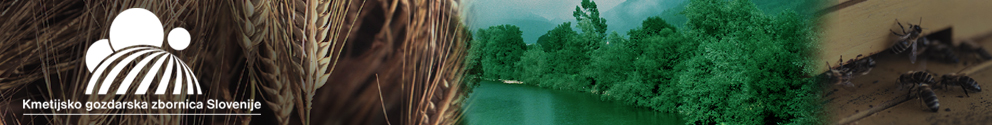 HVALA ZA POZORNOST!
Janez Pirc, direktor KGZS



Pri izdelavi predstavitve sodelovali sodelavci ZU KGZS, zbrala in uredila Barbara Trunkelj.